SEMINÁRIO:EMPREENDER PARA CRESCER!
O Setor de Academias de Ginástica, Musculação, Atividades Físicas, Esportivas e Similares, seus Impactos Econômicos e Sociais.
CENÁRIO DO FITNESS NO BRASIL E NO MUNDO
Gustavo Borges 
Presidente ACAD Brasil Formado em Economia pela Universidade de Michigan, EUA. Empresário e palestrante. É membro da Diretoria Executiva da IHRSA. Comanda a Metodologia Gustavo Borges e uma rede com 4 academias.
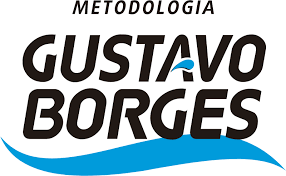 O SETOR CRESCE NO BRASIL E NO MUNDO?
Os números comprovam que sim!

O percentual de crescimento no Brasil é até um pouco maior do que em outros países

Dificuldades burocráticas e culturais travam o crescimento no Brasil, que poderia ser ainda melhor.
O BRASIL É O SEGUNDO EM Nº DE ACADEMIAS
Fonte: IHRSA Global Report 2017
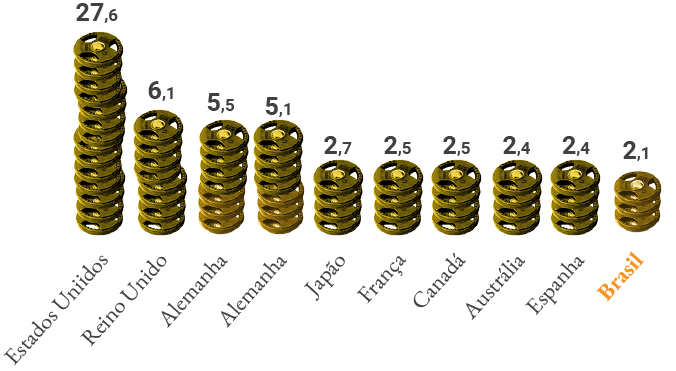 MAS É O10º EM RECEITAS
Em bilhões de dólares
Fonte: IHRSA Global Report 2017
COMO O 2º EM NÚMERO DE ACADEMIASÉ O 10º EM FATURAMENTO?
O Brasil tem apenas 2.031 academias a menos que os EUA
Mas nosso faturamento é USD 21,5 bi menor
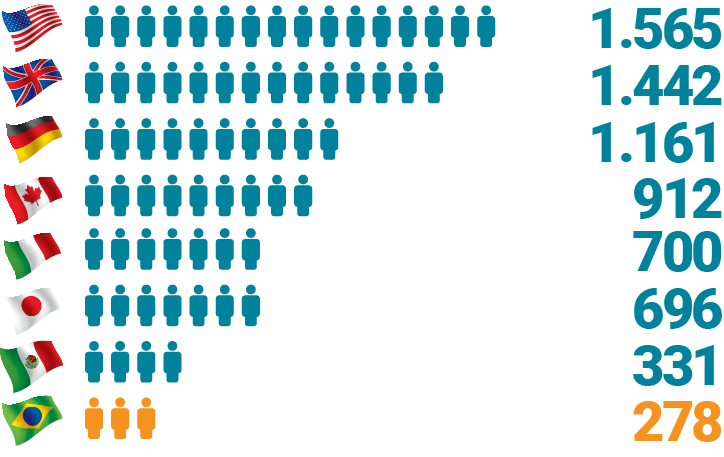 FALTA DE CULTURA PARA AT. FÍSICA DA POPULAÇÃO?Comparativo da média de Clientes por Academia
Fonte: IHRSA Global Report 2017
O produto da indústria do fitness é serviço na busca de qualidade de vida
O resultado é  saúde!
A meta : ampliar a oportunidade para um número cada vez maior de brasileiros 
Como os parlamentares podem ajudar?  Ouvindo sempre o setor!
EXCESSO DE REGULAMENTAÇÃO?                  SOBREPOSIÇÃO DE IMPOSTOS?
evolução do mercado brasileiro de Fitness
evolução do mercado brasileiro de Fitness
MESMO COM ESSA EVOLUÇÃO, 
NÃO ATENDEMOS 5% DA POPULAÇÃO (9,6 Milhões de clientes)
O QUE PODE SER FEITO?
Auxiliar o setor a crescer é investir a favor da sociedade brasileira.
Ampliar as oportunidades aos empreendedores em fitness, gera empregos e reduz o déficit  no atendimento aos problemas de saúde. 
Melhora o perfil socioeconômico da população brasileira, propiciando qualidade de vida, em um contexto mais global/holístico.
Gera negócios indiretos e movimenta positivamente a economia geral.
EMPREENDER PARA CRESCER!
O Setor de Academias de Ginástica, Musculação, Atividades Físicas, Esportivas e Similares, seus Impactos Econômicos e Sociais.
Obrigado
Gustavo Borges 
gborges@acadbrasil.com.br